臨床與基礎結合的範例及EndNote 使用簡介
時間: 2015 年12月30日
講員: 轉譯醫學研究中心 許淑美 副研究員
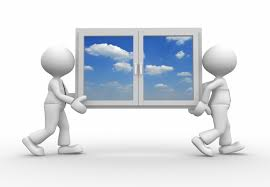 www.google.com.tw
大綱
應用健保資料庫
臨床與基礎結合範例
文獻收集整理
EndNote 使用簡介
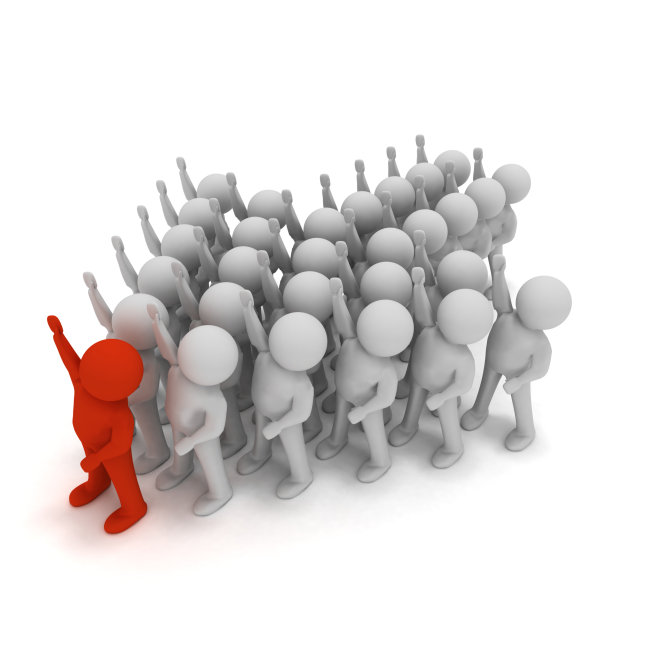 www.google.com.tw
健保資料庫的優勢
樣本數大，適合稀有疾病或暴露的研究
可追蹤時間長 (1996-2013)
> 99% 的全人口納保率，選樣偏差小。
回溯性資料偏差小
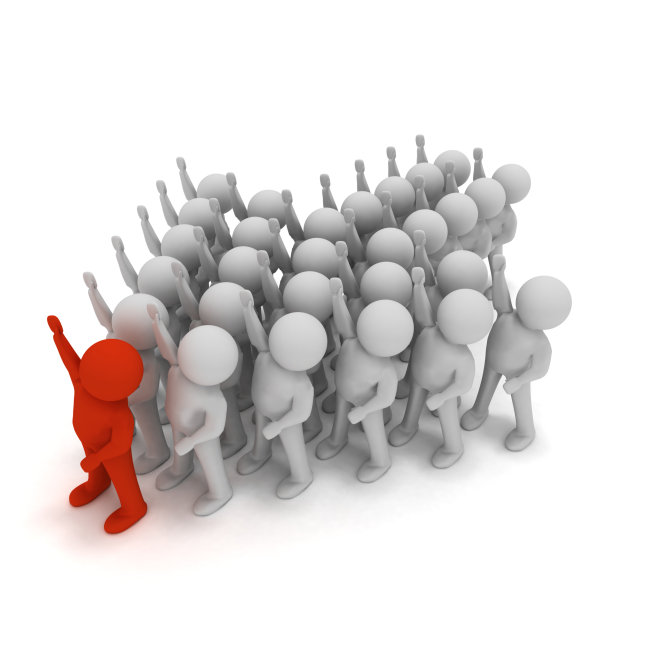 www.google.com.tw
健保資料庫的限制
病人檢查資料 （血壓、血糖、肺功能、腎功能、心電圖、病理報告）
病人居住地
理學檢查 （身高、體重、身體功能）
家人間疾病的關係
健保資料庫的限制
社經指標 （如教育程度、工作、收入）
飲食狀況或生活習慣 （抽煙、喝酒、嚼檳榔、睡眠時數、運動頻率）
病人的手術時間、手術等待時間、住院期間重返手術室情形
病人資料串聯健保資料
應用健保資料庫
研究設計、統計分析能力  (偏差處理)
資料處理能力
健保申報知識 (確定診斷)
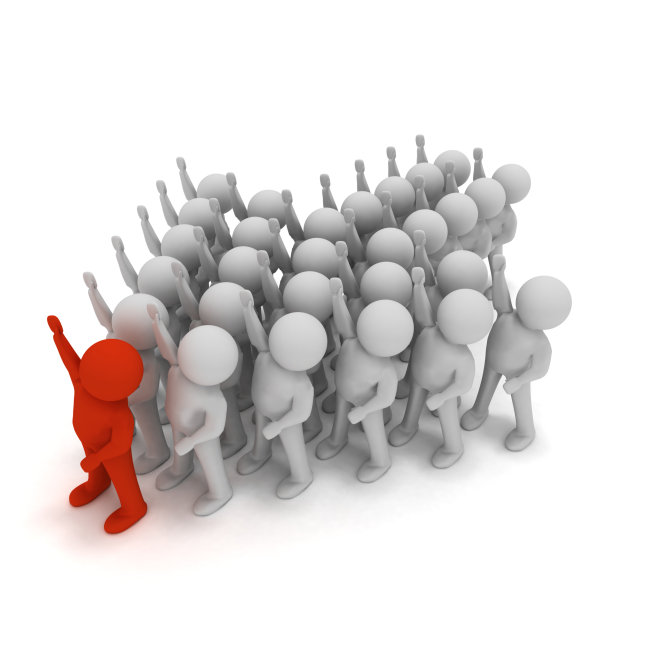 www.google.com.tw
Accuracy  of information
7
研究策略
文獻探討為基礎 (年齡、時間、地點)
本身的專業知識與健保資料庫的優點
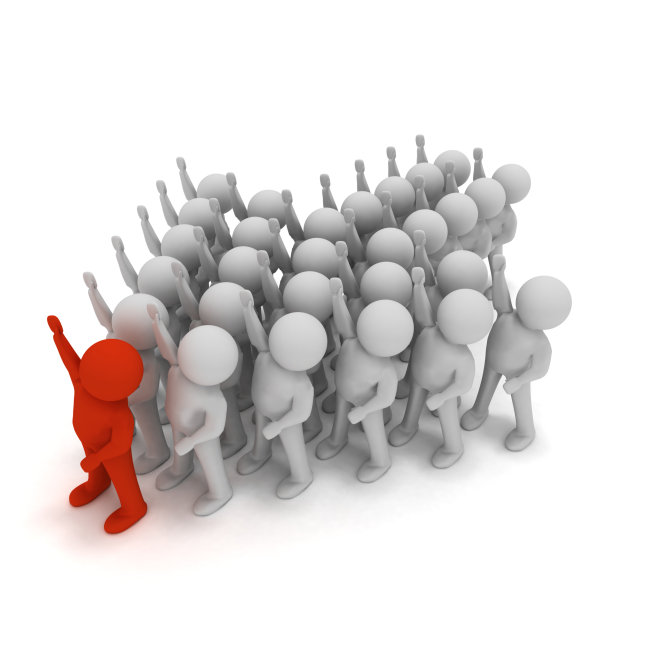 www.google.com.tw
健保資料庫範例
Fracture Risk After Bariatric Surgery: A 12-Year Nationwide Cohort Study-Medicine (Baltimore). 2015 Dec;94(48):e2087)

A Population-Based 16-Year Study on the Risk Factors of Surgical Site Infection in Patients after Bone Grafting: A Cross-Sectional Study in Taiwan ()

Chronic NSAIDs Use Increases the Risk of a Second Hip Fracture in Patients After Hip Fracture Surgery: Evidence From a STROBE-Compliant Population-Based Study-Medicine (Baltimore). 2015 Sep;94(38):e1566
[Speaker Notes: STROBE-Compliant Population-Based Study
Chronic otitis media surgery and re-operation risk factor analysis: A nationwide retrospective cohort study of 18 895 patients.
Yeh CF, Wu CS, Huang CY, Tang CH, Kuo TY, Tu TY.
Acta Otolaryngol. 2015 Dec 1:1-7.]
臨床與基礎結合範例
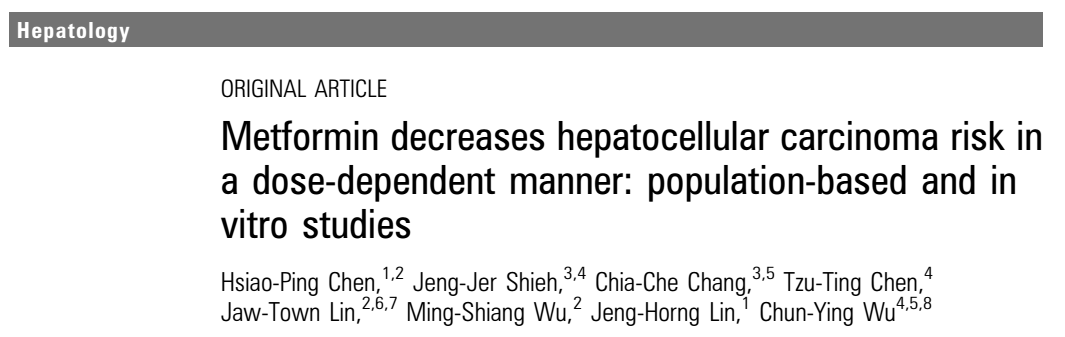 臨床與基礎結合範例
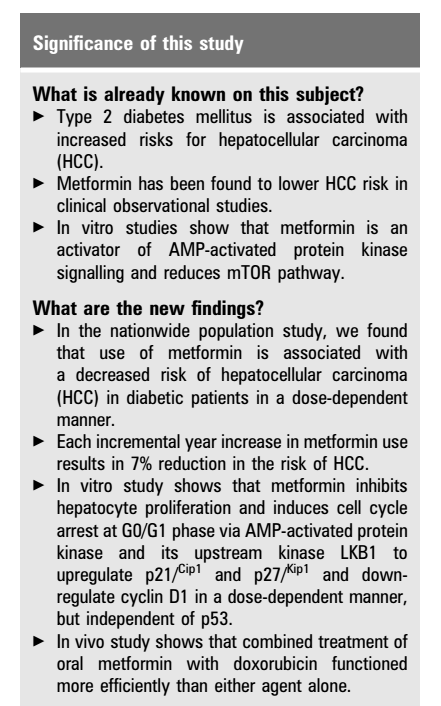 臨床與基礎結合範例
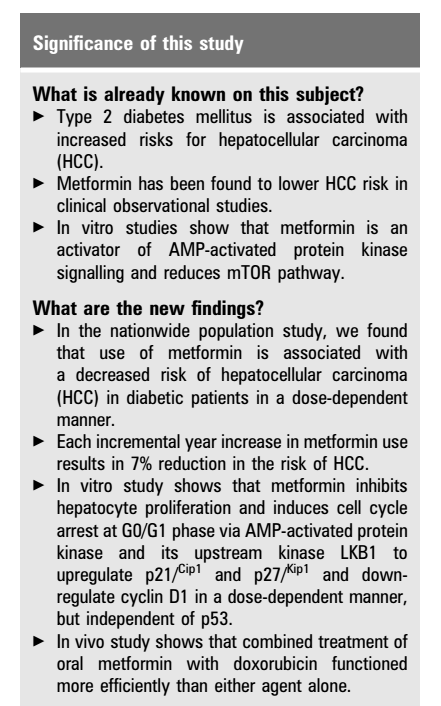 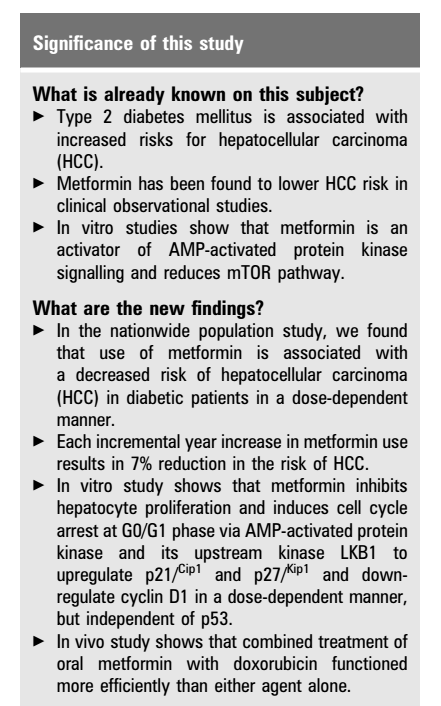 臨床與基礎結合範例
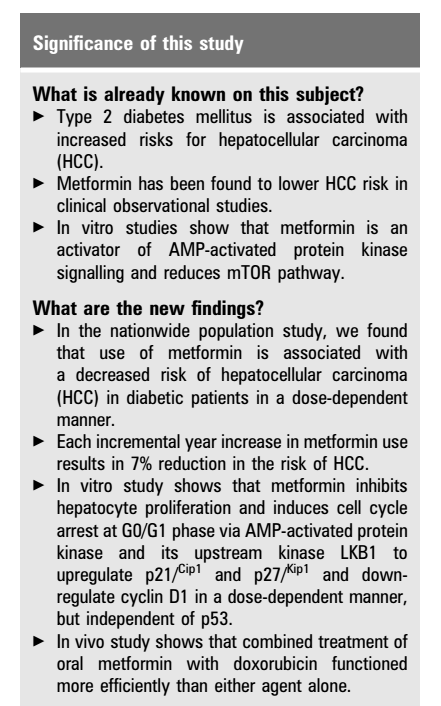 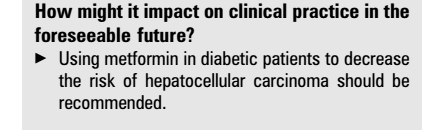 臨床與基礎結合範例-結果
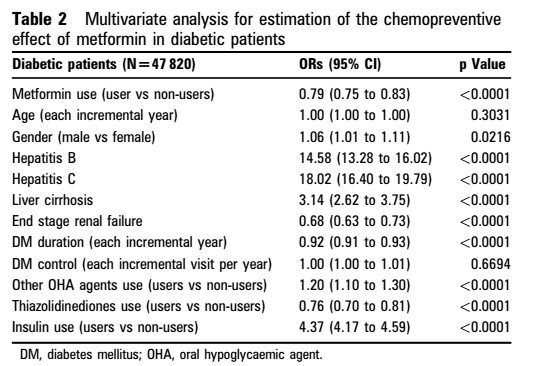 臨床與基礎結合範例-結果
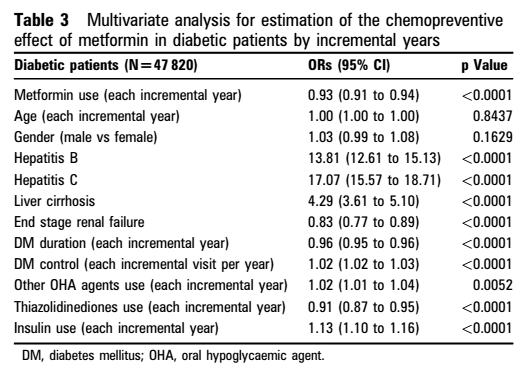 臨床與基礎結合範例-結果
anti-proliferation effect: dose dependent
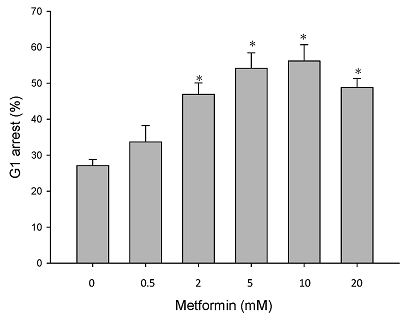 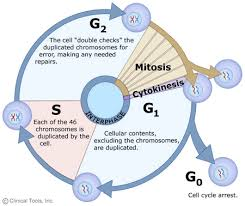 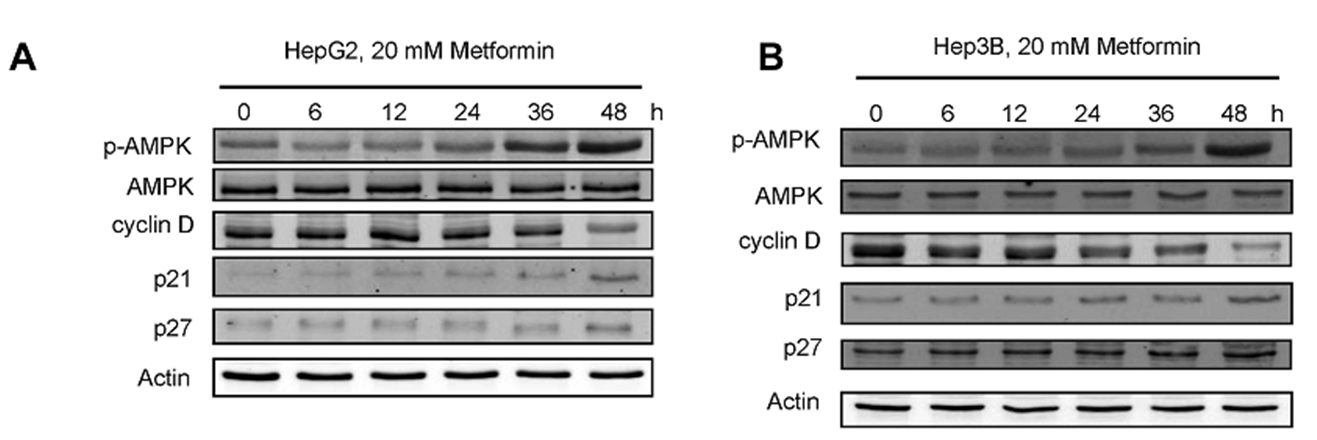 臨床與基礎結合範例-結果
metformin and doxorubicin in mouse xenograft model
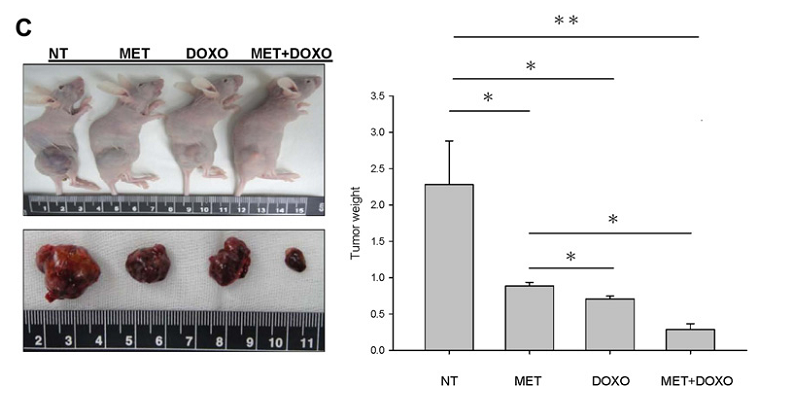 文獻收集整理
來源 : Pubmed, google scholar
整理 : EndNote, 檔案夾
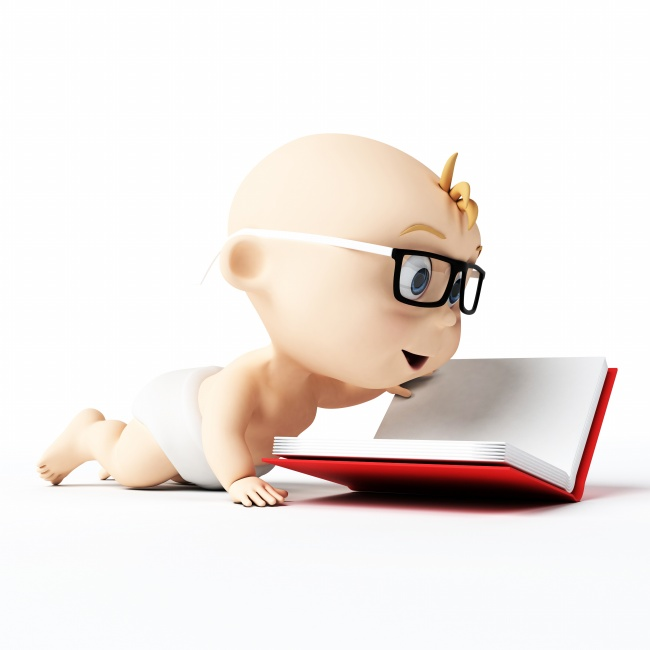 www.google.com.tw
搜尋文獻
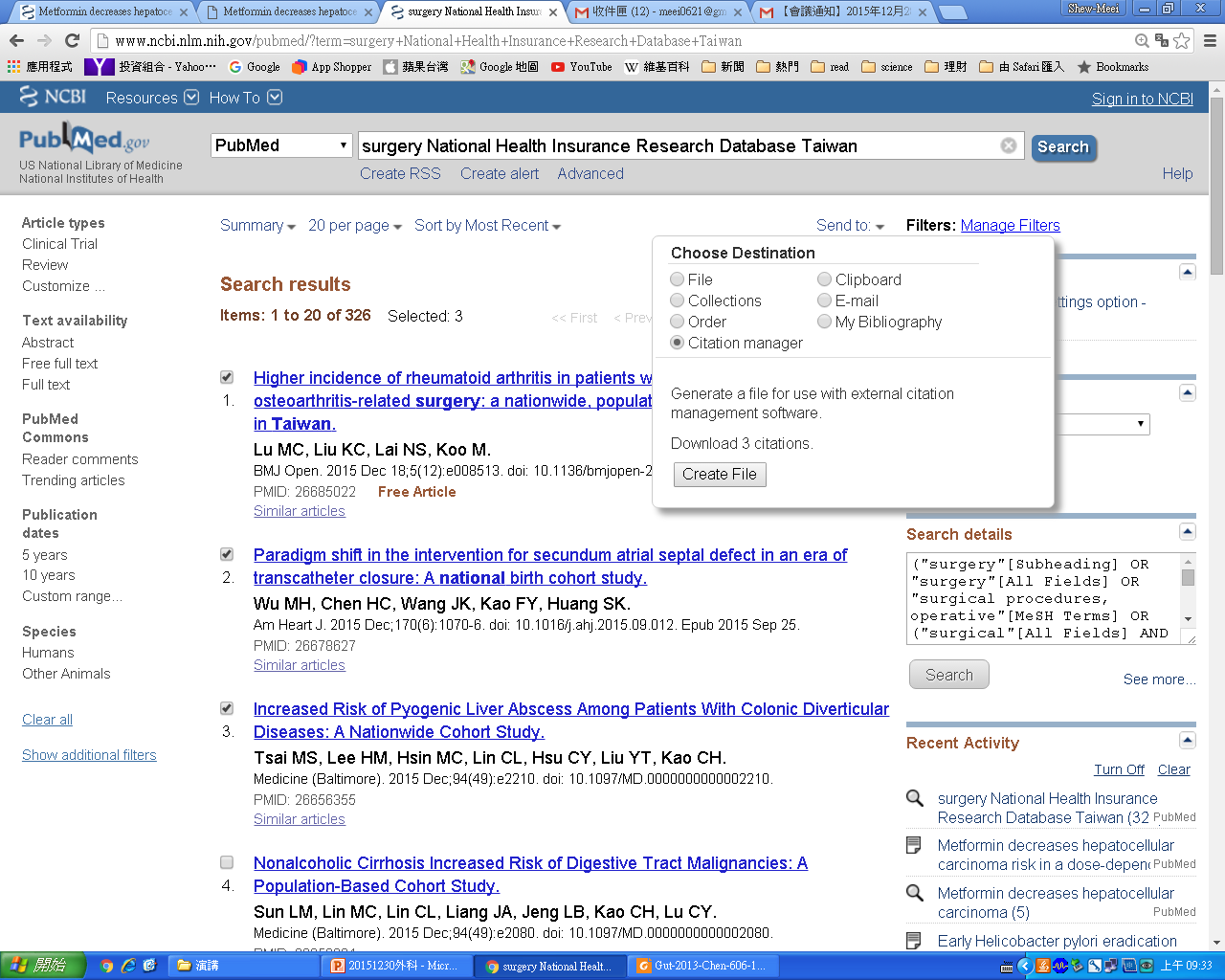 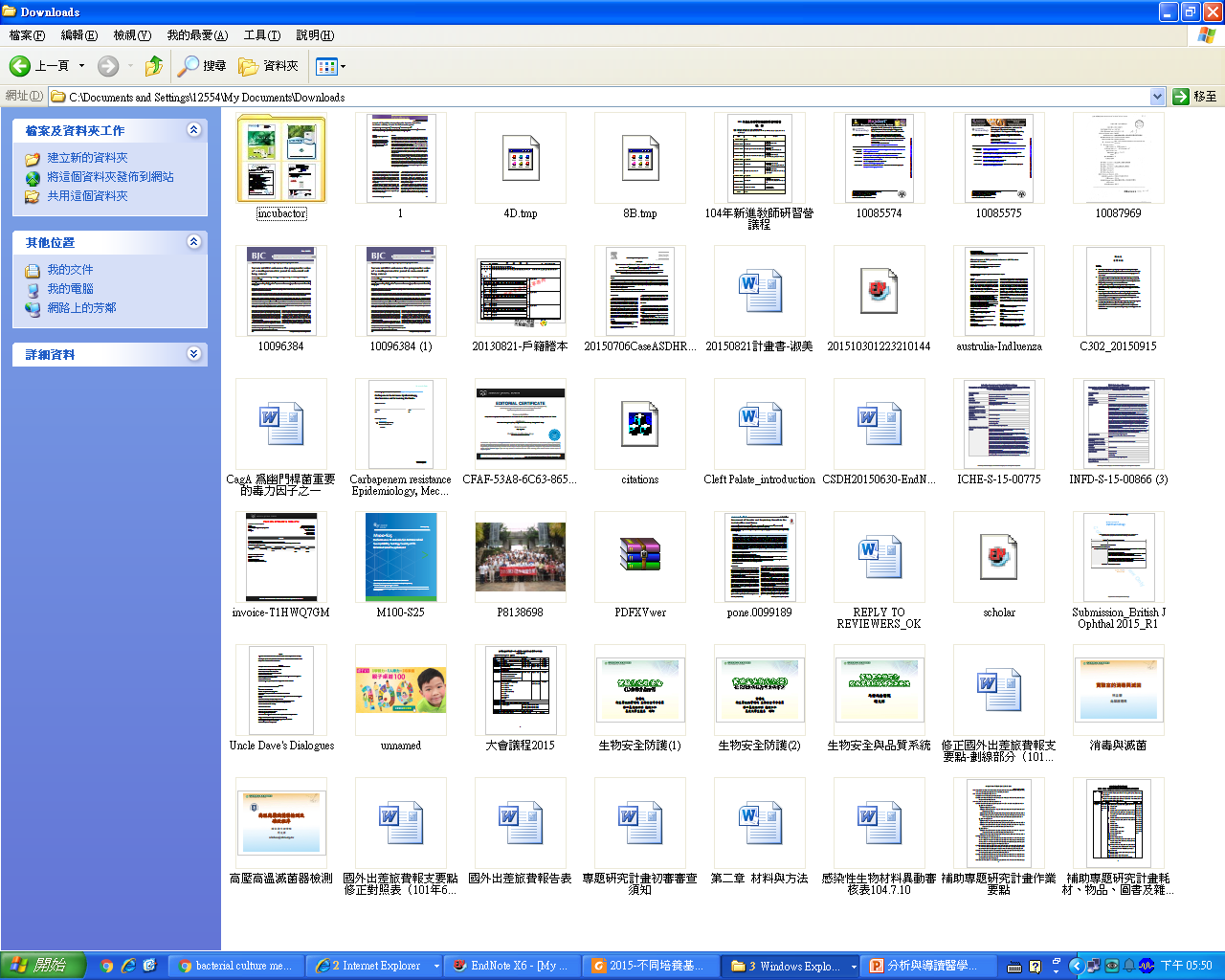 搜尋文獻
google scholar
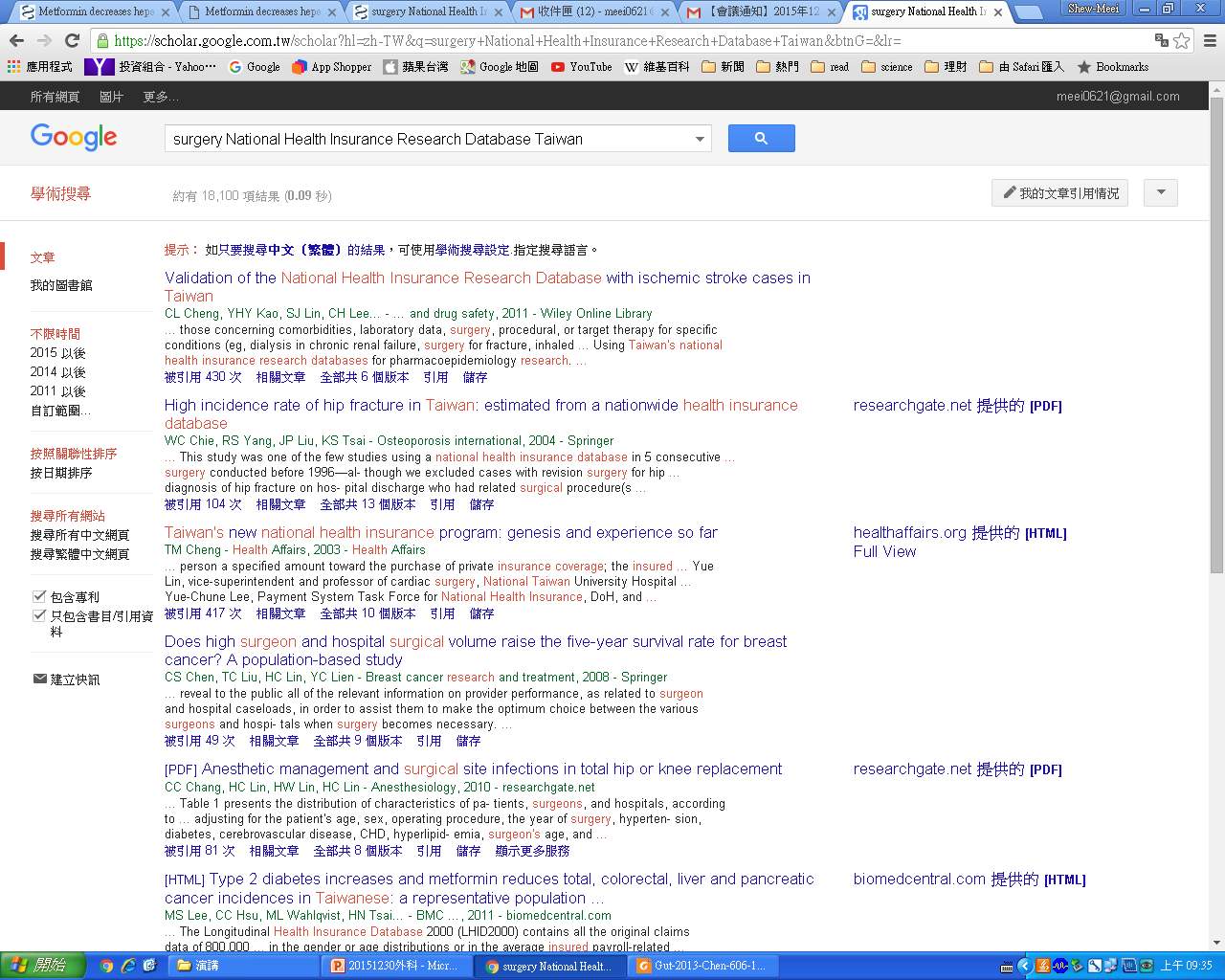 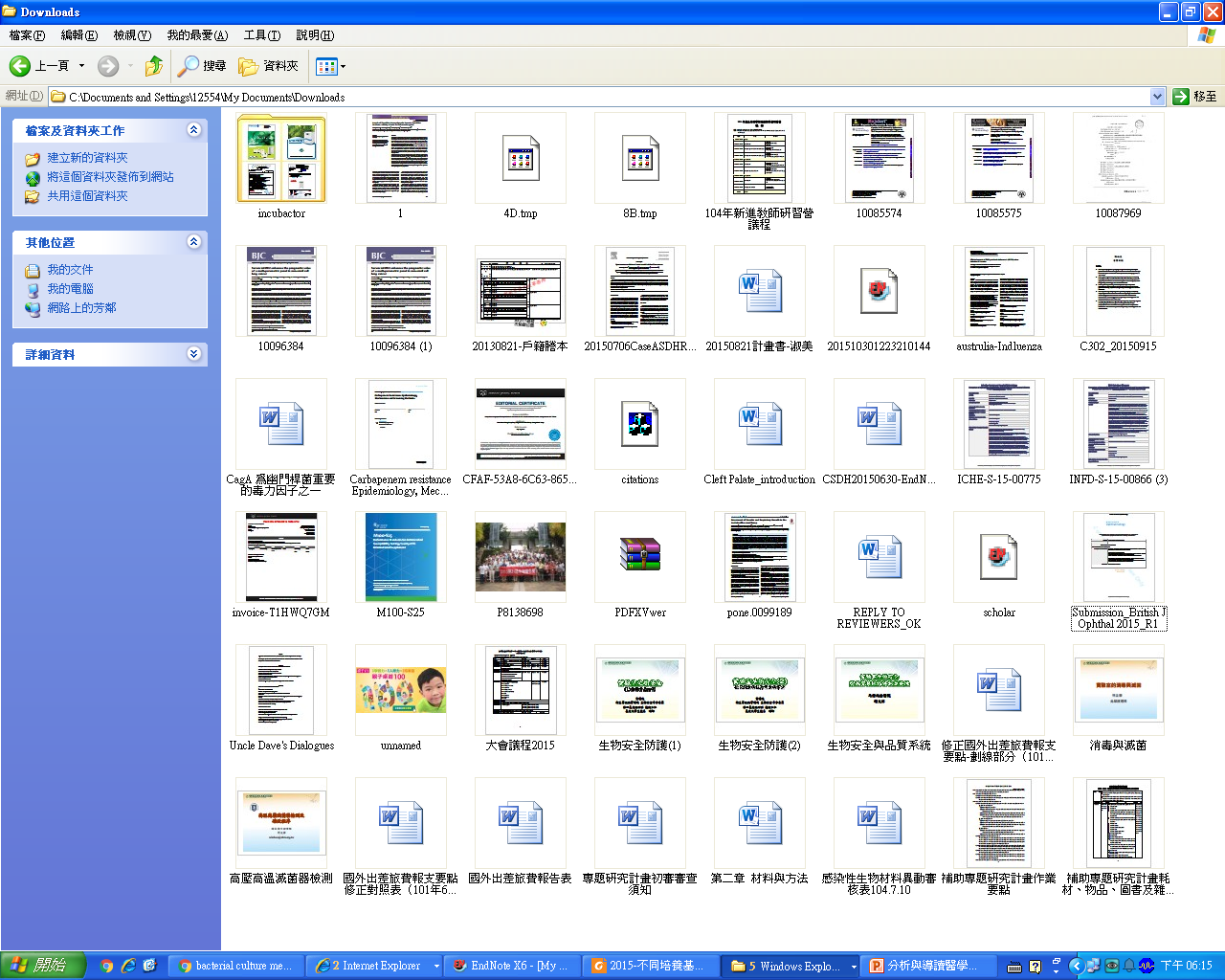 EndNote
輸入參考文獻
是否有重複 : References >> Find Duplicates
全文 : References >> Find Full Text or File Attachment
撰寫 :  (1) 格式 : Format Bibliography 
           (2) Insert Citation; Edit & Manage Citation
           (3) Convert to Pain Text
           (4) 保留含有 EndNote 格式的 Word 檔
文獻管理
EndNote
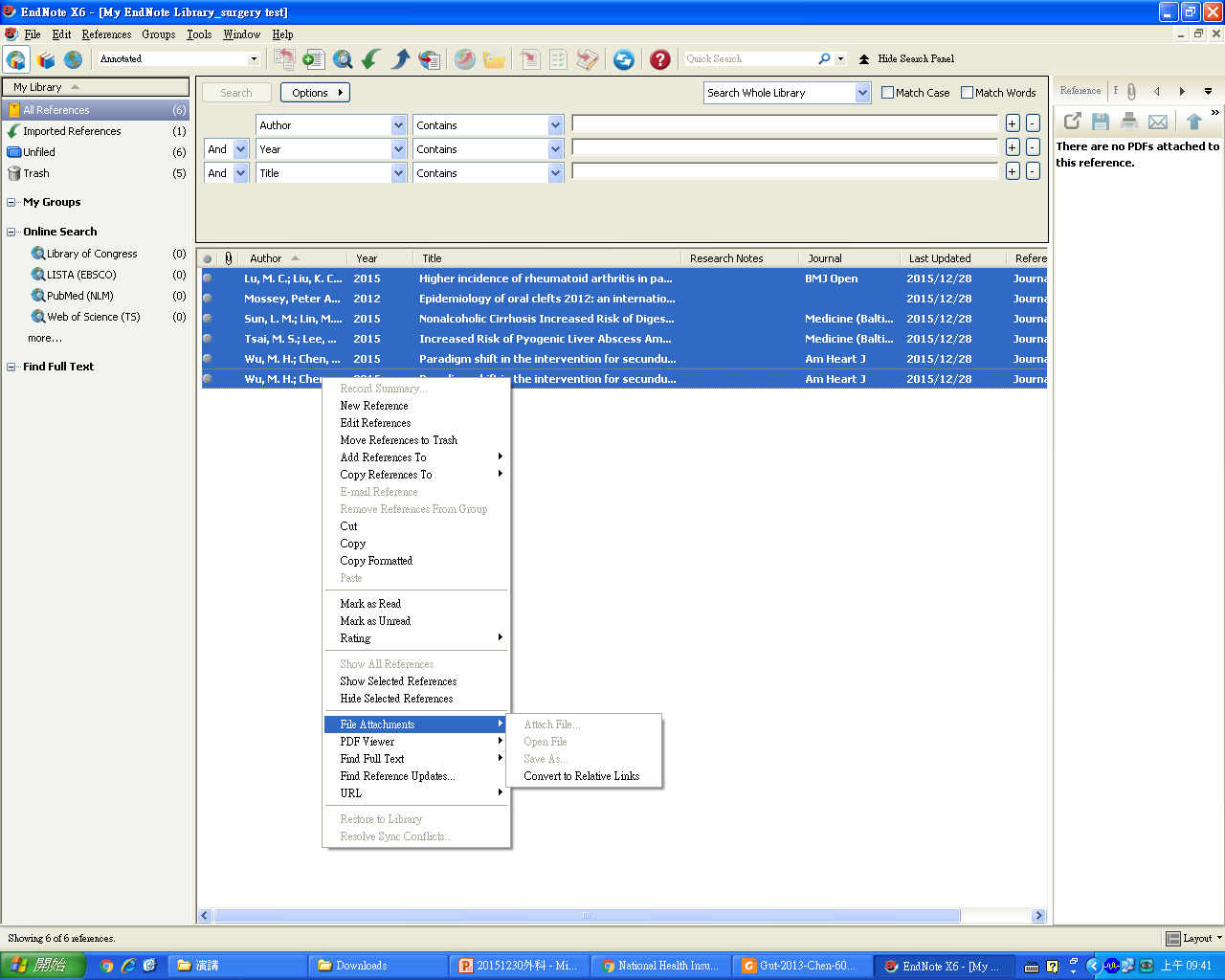 文獻管理
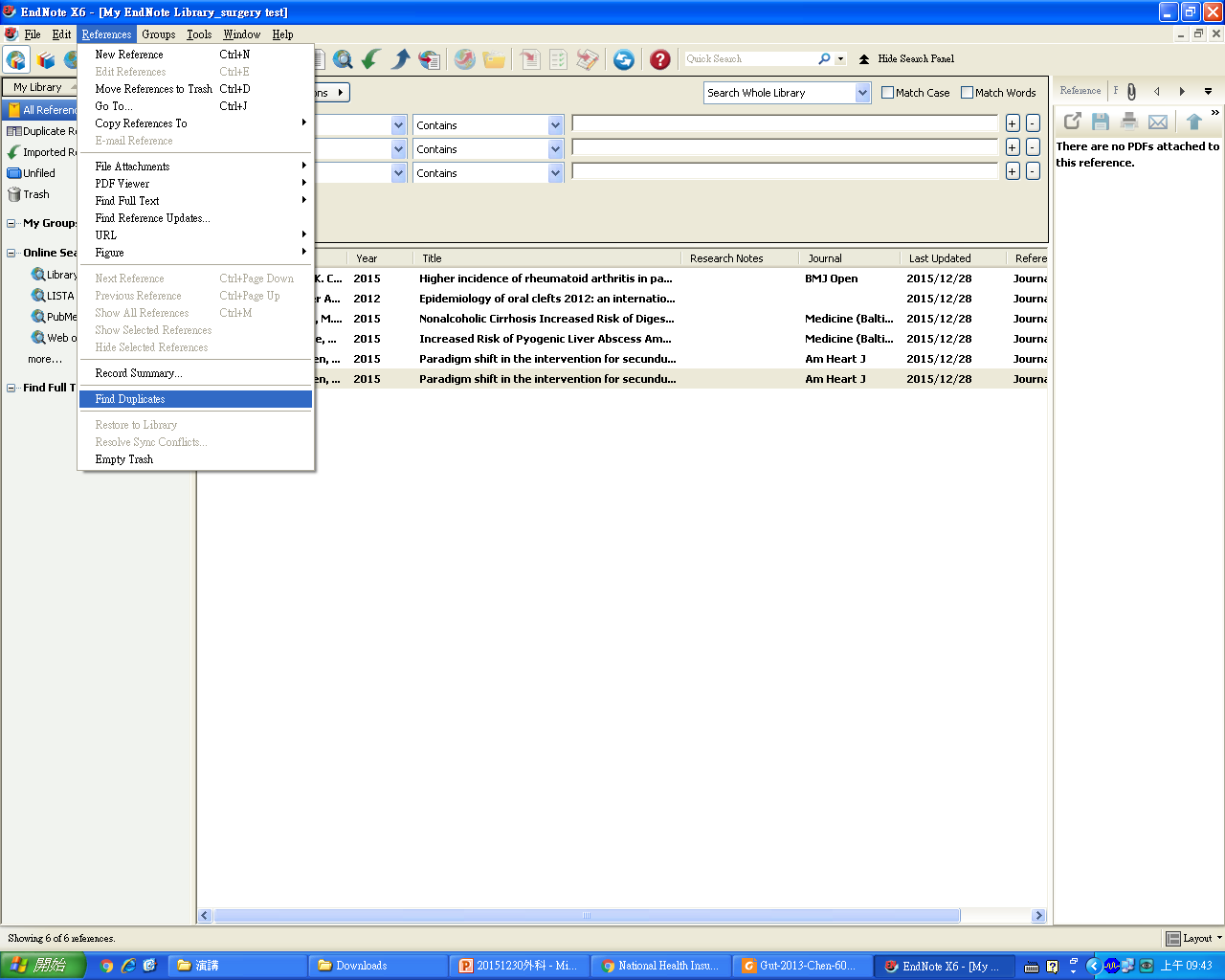 文獻管理
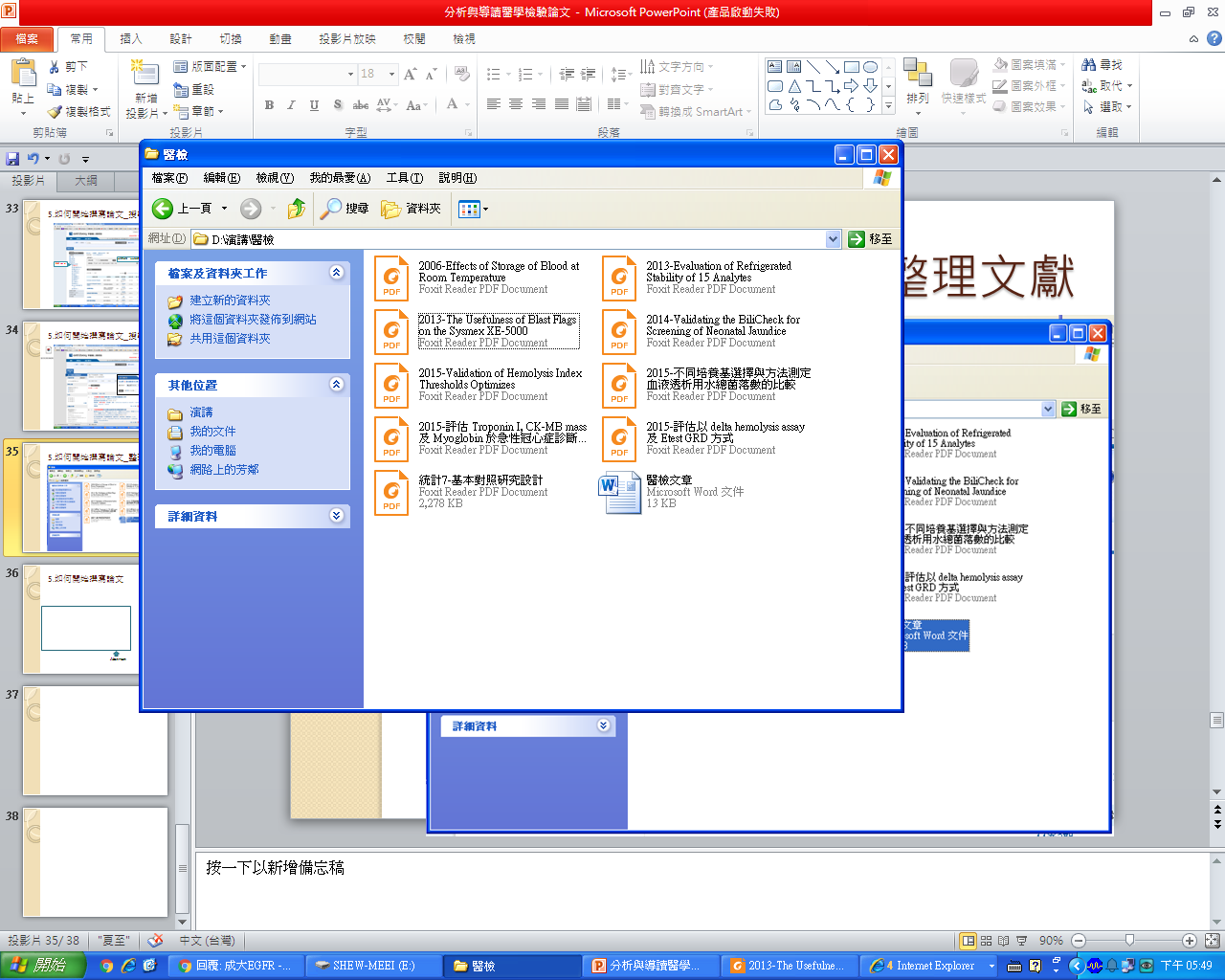 文獻管理
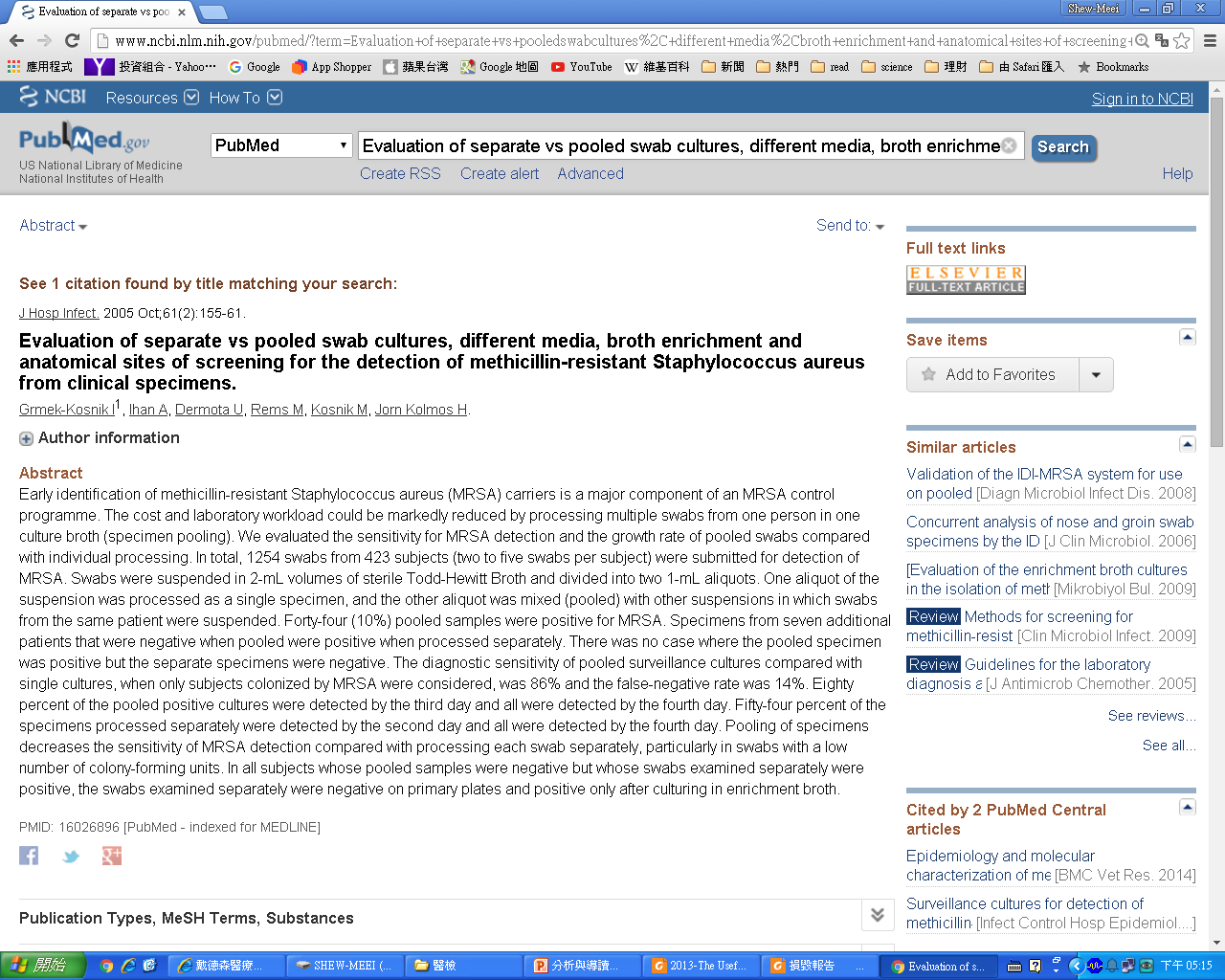 文獻管理
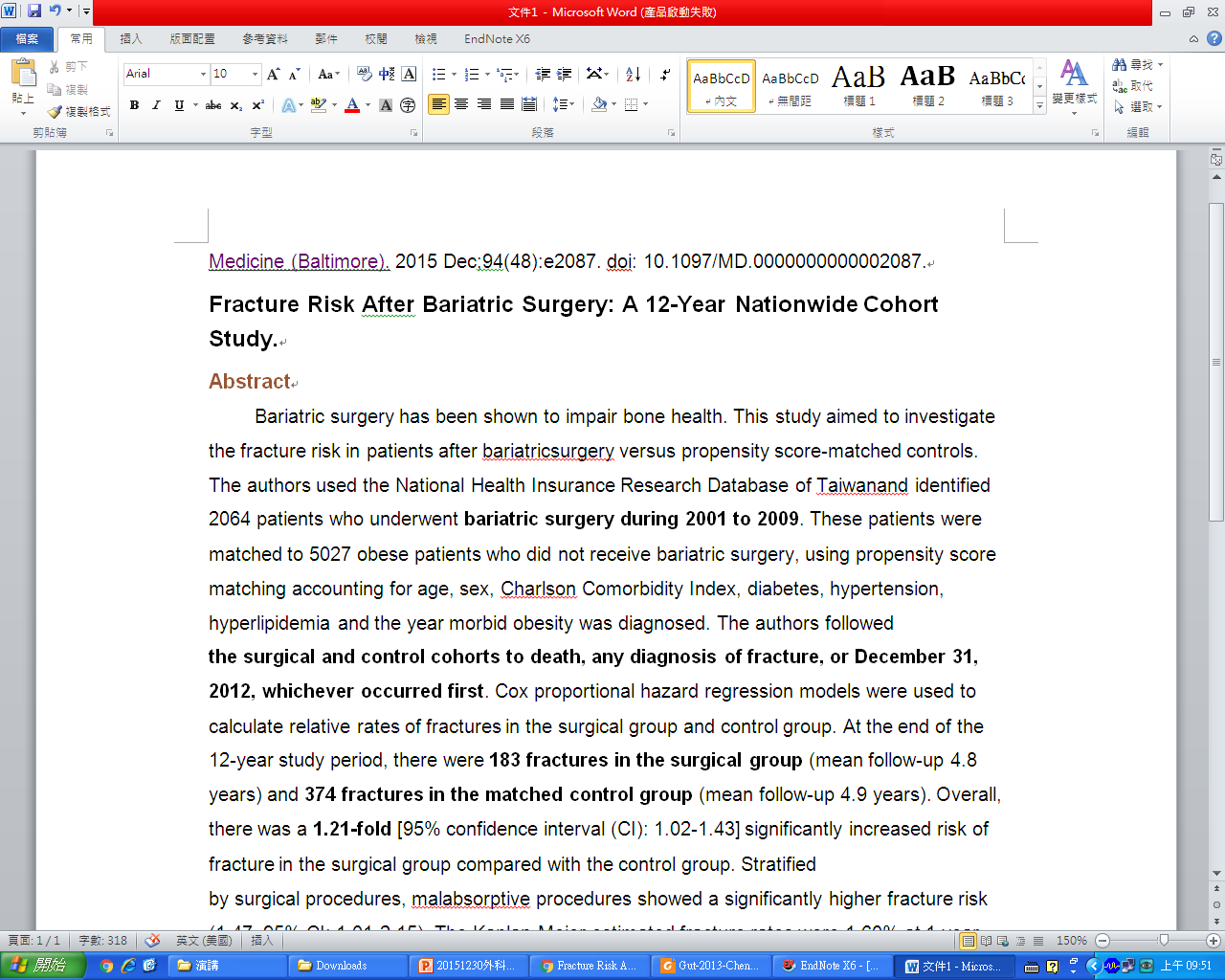 撰寫論文
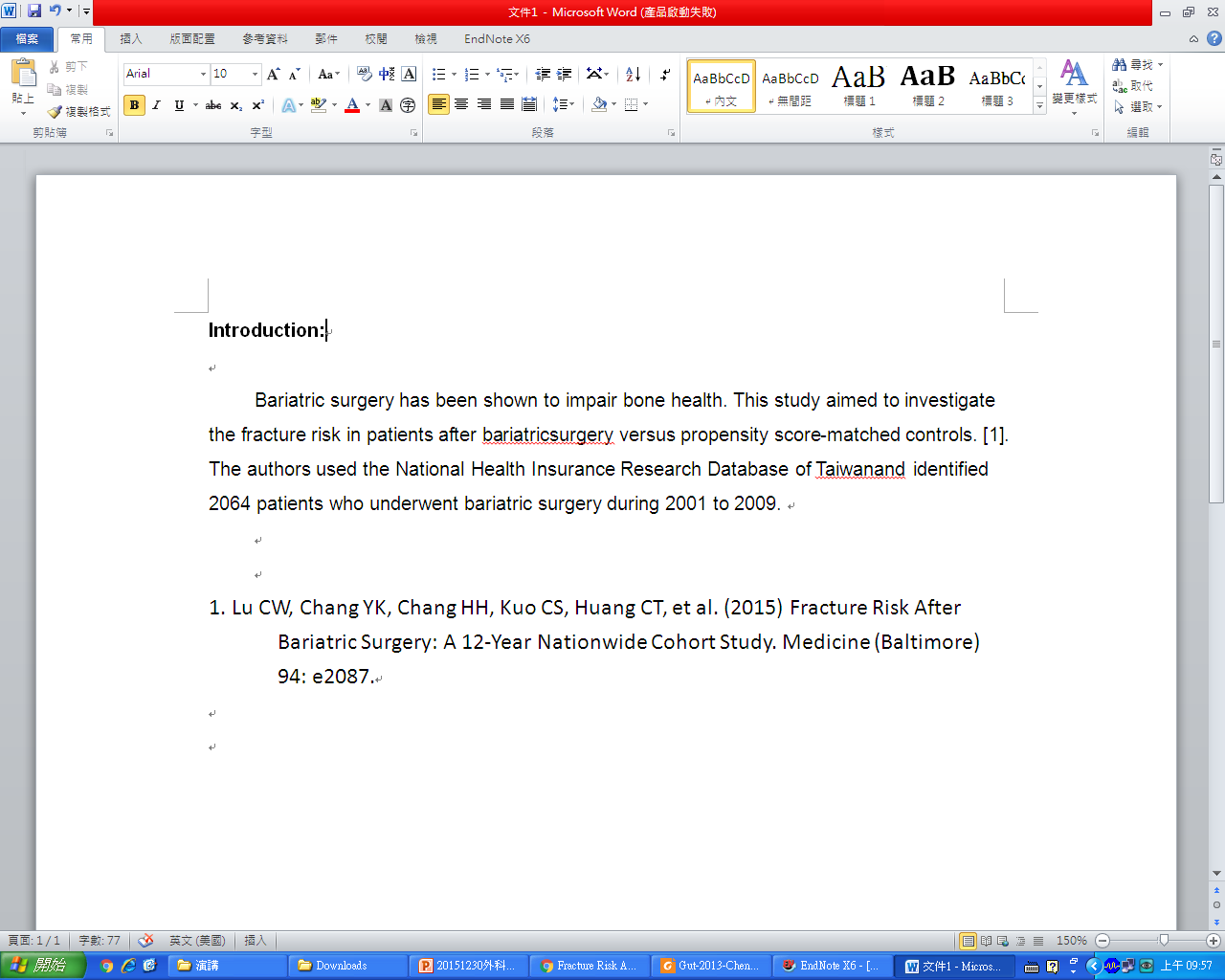 資料來源
演講內容
成大公衛所 : 李中一 教授
台中榮總 : 陳甫州 教授
陽明大學 : 高毓儒 教授
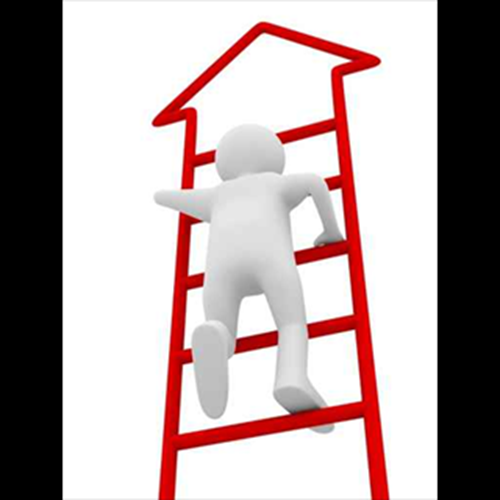 謝謝聆聽